Los nombres de los ejes de figura con frecuencia son fuente de confusión. Trate de usar palabras en lugar de símbolos. Por ejemplo, escriba la cantidad “Magnetización,” o “Magnetización M,” no solamente “M.” Ponga las unidades en paréntesis. No etiquete los ejes sólo con las unidades. Por ejemplo, en la Fig. 1 escriba “Magnetización (A/m)” o “Magnetización (A
m1),” no solamente “A/m.” No etiquete los ejes con una relación de cantidades y unidades. Por ejemplo, escriba “Temperatura (K),”
TÍTULO DEL TRABAJO A PRESENTARAutor1, Autor2 1Facultad, Universidad/Institución, Ciudad, País2Facultad, Universidad/Institución, Ciudad, País
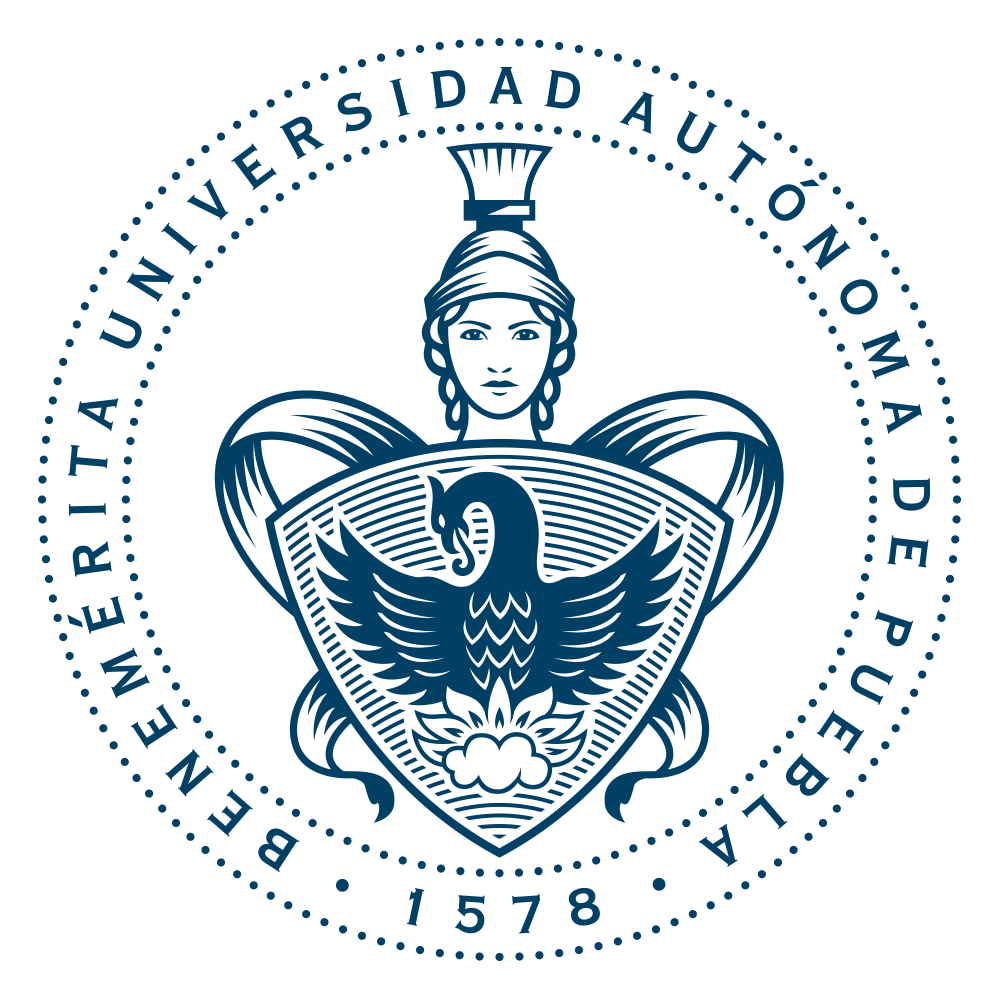 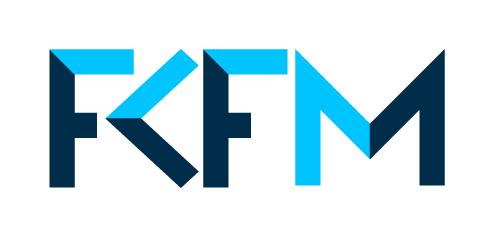 Alpha
Gamma
Mu
Delta, Beta
Parietal lobe
Frontal lobe
Tau
Temporal lobe
Occipital lobe
RESUMEN: En el presente trabajo se presentan las instrucciones que servirán de guía para la preparación de Carteles que se enviarán al 3er. Workshop CEMMAC 2018. El resumen tendrá como máximo 100 palabras. El tamaño del Cartel deberá ser de 90x120cm, en formato Vertical.
INTRODUCCIÓN
RESULTADOS
Mostrar los resultados de forma ordenada. Se puede hacer uso de figuras y tablas. 

En caso de usar figuras, escribir el nombre de la figura debajo de ésta, tal y como se muestra en la Fig. 1. Para gráficas, escribir en los ejes las palabras completas y entre paréntesis las unidades. Por ejemplo, “Temperatura (K),”

Poner el título de las Tablas encima de éstas. Tal y como se muestra en la Tabla 1.
Favor de tomar en cuenta las instrucciones y recomendaciones que aquí se indican. El Cartel a presentar no necesariamente debe tener la estructura aquí mencionada. Simplemente sírvase de guía para la elaboración del mismo.

En la Introducción presentar brevemente el objetivo del trabajo, así como el marco teórico o el estado del arte del mismo.
METODOLOGÍA

Se recomienda el uso de letra Calibri, tamaño 72 para el Título del trabajo; tamaño 60 para los autores y adscripciones; 60 para títulos de secciones y 54 para el demás texto. Para nombres de Figuras y Tablas se recomienda un tamaño de 44, así como para el título de Bibliografía. Para las referencias, un tamaño de 40.

Es recomendable, de igual forma, poner en la parte superior el logo de la Institución de origen, así como el logo de la Facultad a la que pertenecen. Asimismo, es aconsejable poner en la parte inferior el logo del evento al que se asistirá, en este caso el logo del CEMMAC, el nombre del evento y la fecha.

Si se usan ecuaciones, enumerarlas consecutivamente con números entre paréntesis, como en (1).
                                  A + B                                 (1)
Fig. 1. Ritmos cerebrales [1].
Tabla 1. Ejemplo de ejecución del sistema [2]
CONCLUSIÓN

Escribir puntualmente la Conclusión del trabajo realizado. Así como escribir actividades a realizar en un futuro.
BIBLIOGRAFIA
S. Sanei, J.A. Chambers. EEG Signal Processing. John Wiley & Sons, England, 2007
J. R. Wolpawa, N. Birbaumerc, D. J. McFarlanda, G. Pfurtschellere, T. M. Vaughana, “Brain–computer interfaces for communication and control,” Clinical Neurophysiology, vol. 113, pp. 767–791, 2002.
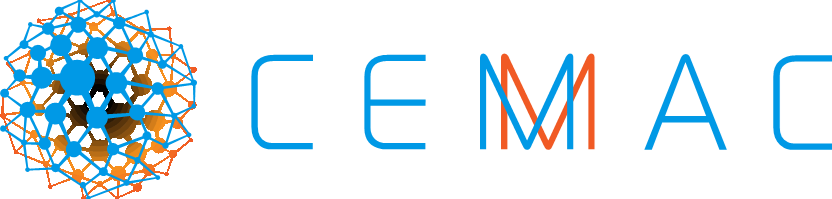 3er. Workshop CEMMAC
27-28 Sep. 2018,
Puebla, México